Detection, Analysis and Measurement of DNS Tunneling TechniquesMaster's Thesis Research
Speaker: Damianos Christos Nikou
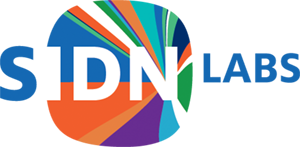 SIDN Supervisor: Moritz Müller
1
Research Purpose
Target:
.nl ccTLD
Detection of DNS tunneling techniques
Analysis of DNS tunneling queries 
Validation of DNS tunneling queries
Measurement of DNS tunneling queries
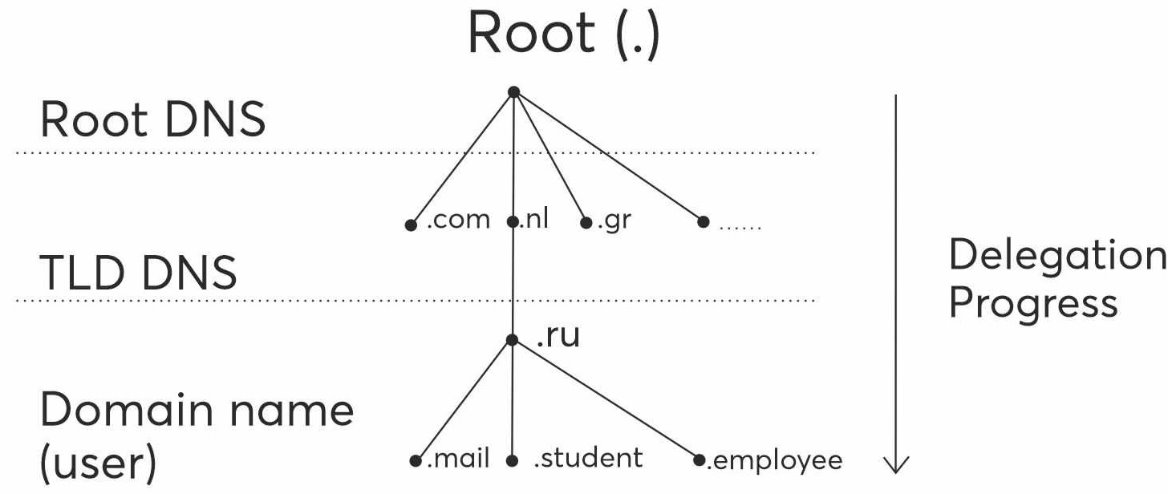 Implementation:
SIDN's authoritative name servers
ENTRADA Tool
2
DNS Tunneling
Embedded data into DNS queries and responses
Covert communication between server and client
Bypass network protection
Hidden into legitimate DNS traffic
Modified authoritative name servers to process exfiltrated data
Transmit data in restricted environments
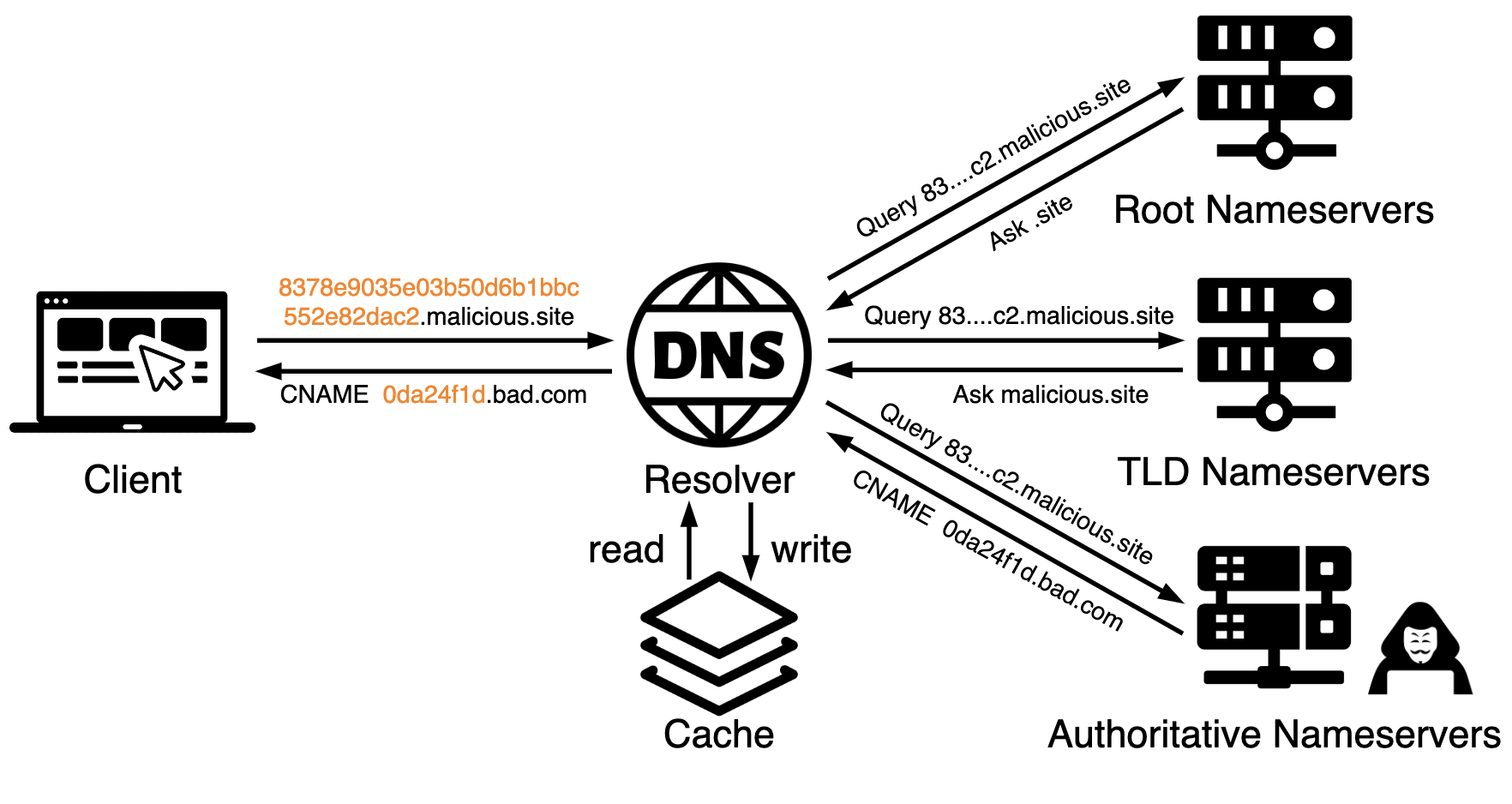 3
DNS Tunneling Tools
Server Side
Resides on C2 server
Masquerades as authoritative name server
Client Side
Installed on user machine
Acts as stub resolver
Search the server on DNS hierarchy
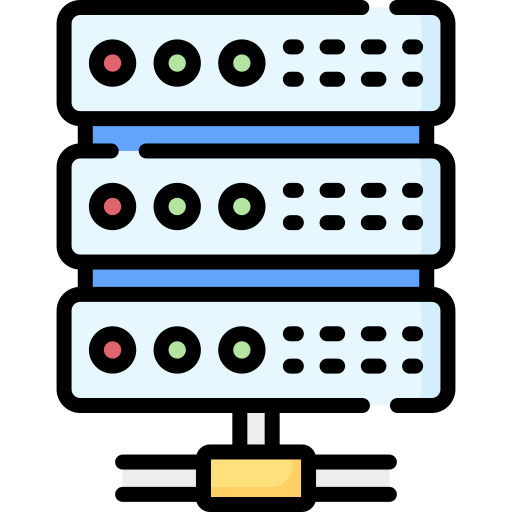 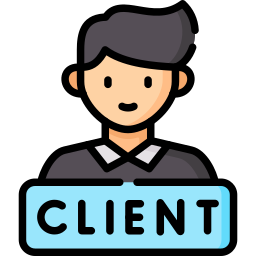 DNS Tunnels Types:
Over UDP
Over TCP
4
Detection of DNS Tunneling
Traffic Analysis
Volume of DNS Traffic per IP Address
Number of Hostnames per Domain
Volume of NXDOMAIN Responses
Payload Analysis
Size of Request
Entropy of Subdomains
Uncommon Records Types
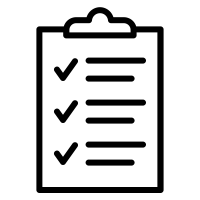 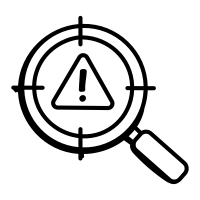 Implementation Environments
DNS Testbed 
ENTRADA Tool
5
DNS Testbed Environment
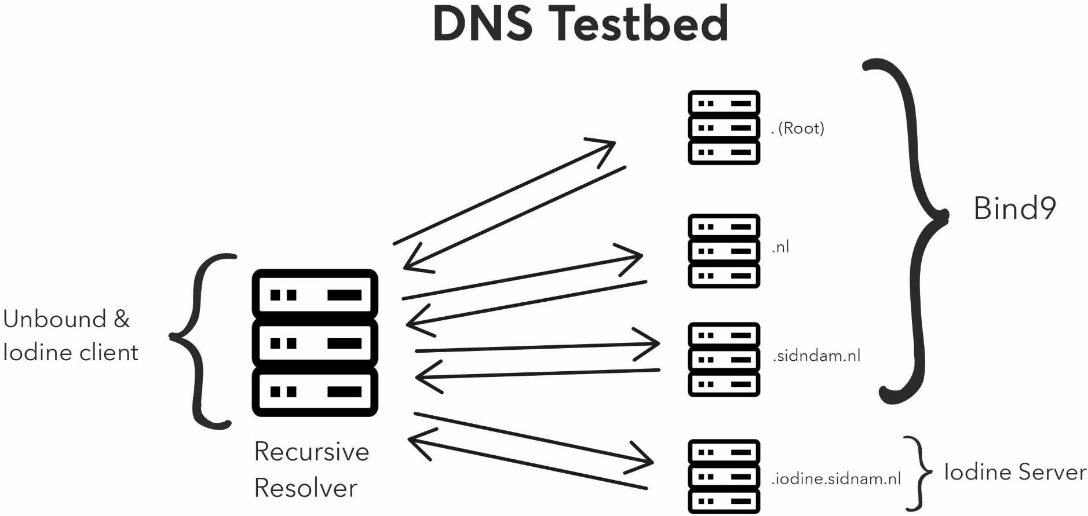 6
ENTRADA Tool Environment
Capabilities
Open-Source Tool
Daily DNS traffic of .nl
Data more than a year
DNS  queries in human-readable format
DNS queries captured as PCAP files
Select specific datasets of .nl traffic
Data Processing
Custom rules on SQL Queries on DNS queries
Drop queries that are unlikely caused by DNS tunneling
Select potential DNS tunneling queries
Application of detection rules on DNS queries
Scripts for analysis of DNS packets
ENTRADA: https://entrada.sidnlabs.nl/
7
Custom Detection Rules
Rule 1: Entropy > 3.8 of query names per label
Rule 2: "Base32", "Base64", "Hex", and "NetBIOS" encoding per label
Rule 3: Uncommon RR such as "TXT", "NULL", and "PRIVATE"
Rule 4: Continuous sequences of characters and numbers
Rule 5: Characters "z" or "y" in first letter and leftmost label of query
Rule 6: Error types such as NXDOMAIN responses
These Rules based on observations of DNS testbed and literature analysis.
8
Validation of DNS Tunneling
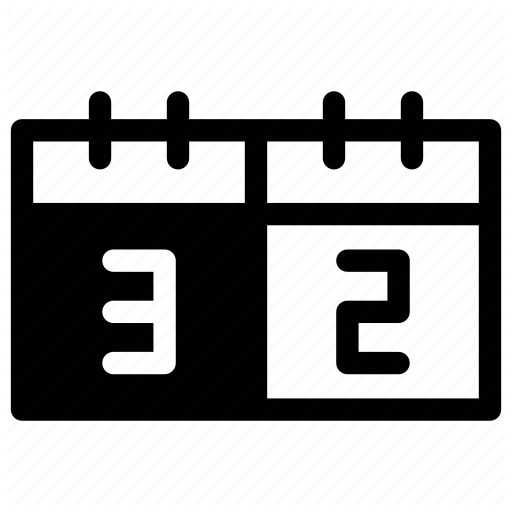 Develop a scoring system based on detection rules.
Weights of score based on literature and DNS testbed.
Score on DNS queries assign the likelihood of DNS tunneling.
Real User Validation 
Genuine user utilizes Iodine DNS tunneling tool.
Custom detection rules for DNS tunneling queries.
Detection of DNS tunneling query.
User verification of IP and validation of findings.
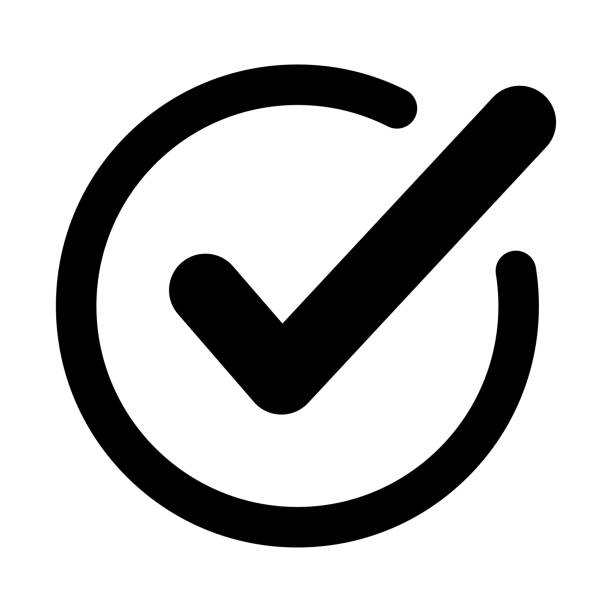 9
Validation of DNS Tunneling
Score Distribution:​
NULL RR: 1 point​
Leftmost label "y": 1 point​
Continuous patterns: 2 points​
NXDOMAIN error: 1 point​
​
10
Limitations
QNAME Minimization
Enabled on DNS resolvers for privacy and security
Minimizes amount of information leaked
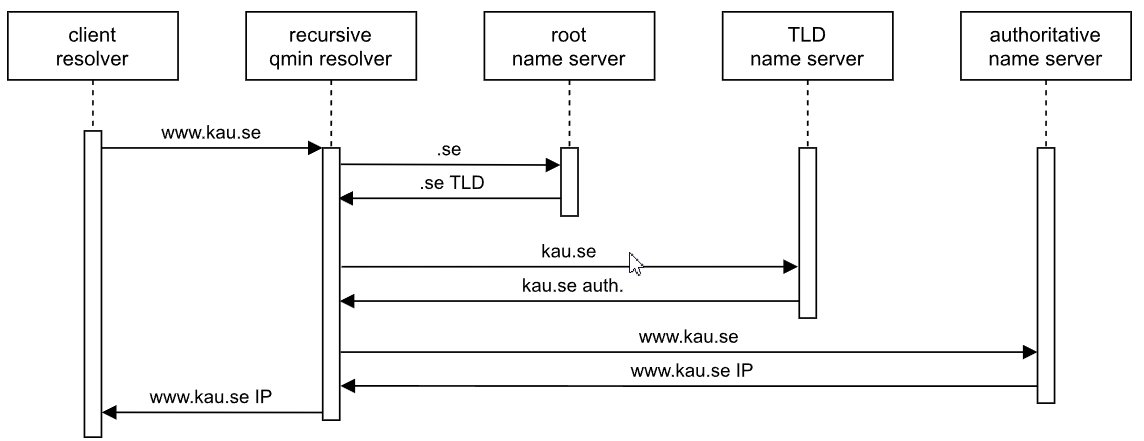 https://www.sidnlabs.nl/en/news-and-blogs/taking-another-look-at-query-name-minimization-in-the-dns
Only DNS queries 
Investigation based only DNS quries
Unique DNS data to operation of .nl ccTLD
Hard to validate our results
11
Measurements on .nl traffic
DNS Tunneling Measurements
Over several months 
Over a specific date
Over a single domain name

Attributes
Frequency by origin country
RR of DNS queries
Unique IP addresses
Number of DNS queries
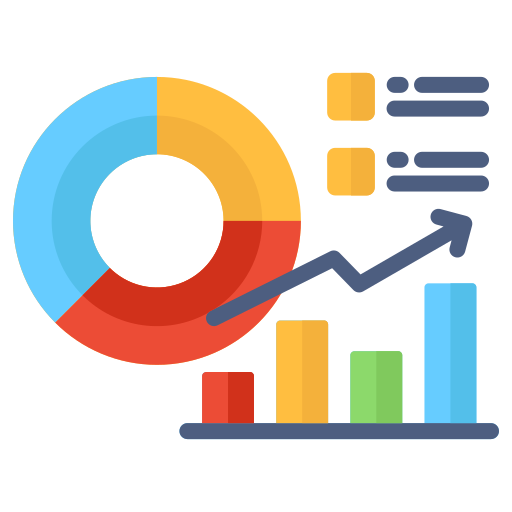 12
Measurements on several months
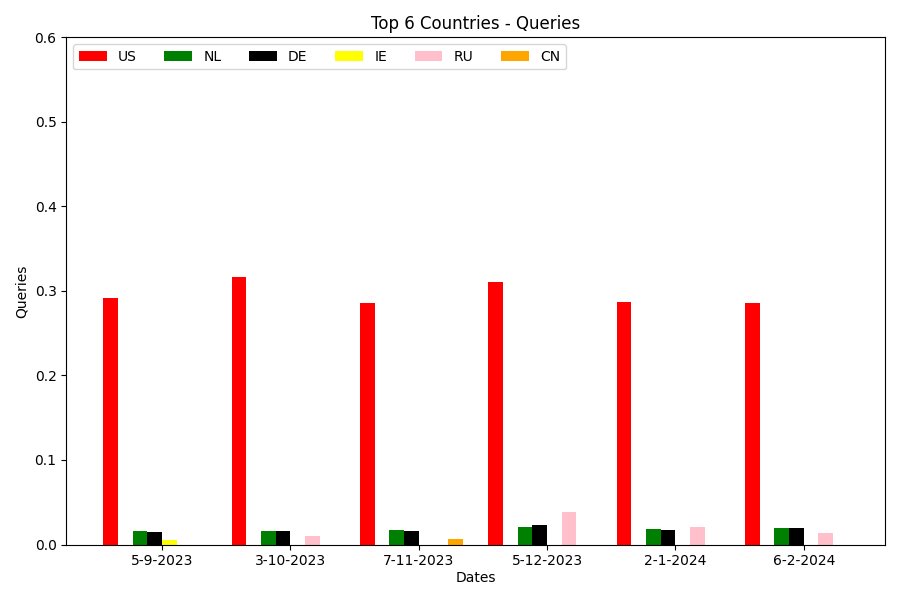 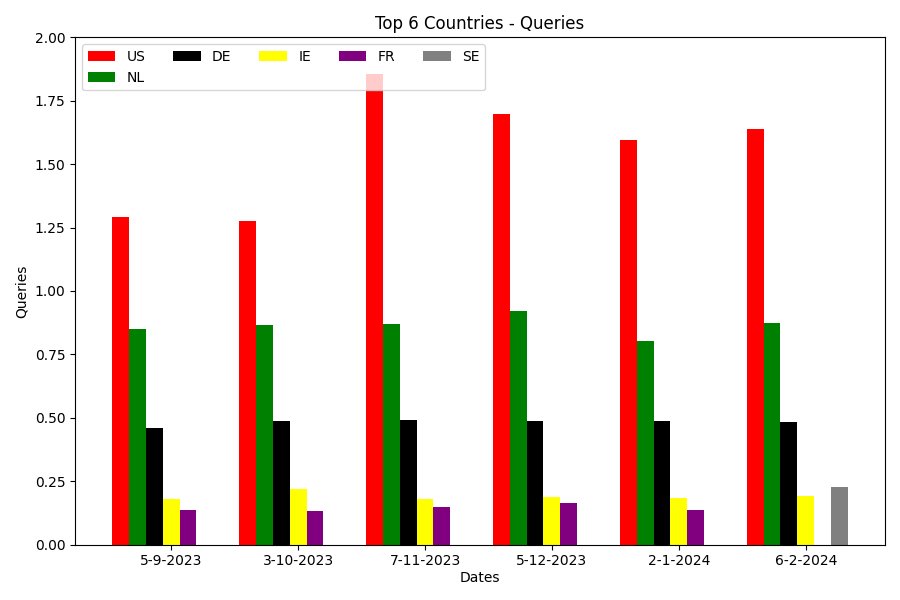 FILTERED DATA
TOTAL DATA
13
Conclusion
DNS Tunneling is being used in the wild and can be detected in ccTLD traffic
DNS query features like high entropy, encoded types, Uncommon RR, and NXDOMAIN.
Highest ratio observed from U.S in .nl traffic.
Russia included  on the top 6 ratio in potential DNS tunneling queries in .nl traffic.
Detection almost 3000 unique domains remain in a specific day.
Universal detection techniques apply in all DNS hierarchy.
Common usage of DNS tunneling in daily traffic.
14
Future Work
DNS Tunneling with QNAME Minimization
More in-depth analysis of identified queries
Custom Rules on ccTLDs
Custom Rules on Root DNS Servers
Machine Learning Detection of DNS tunneling
15
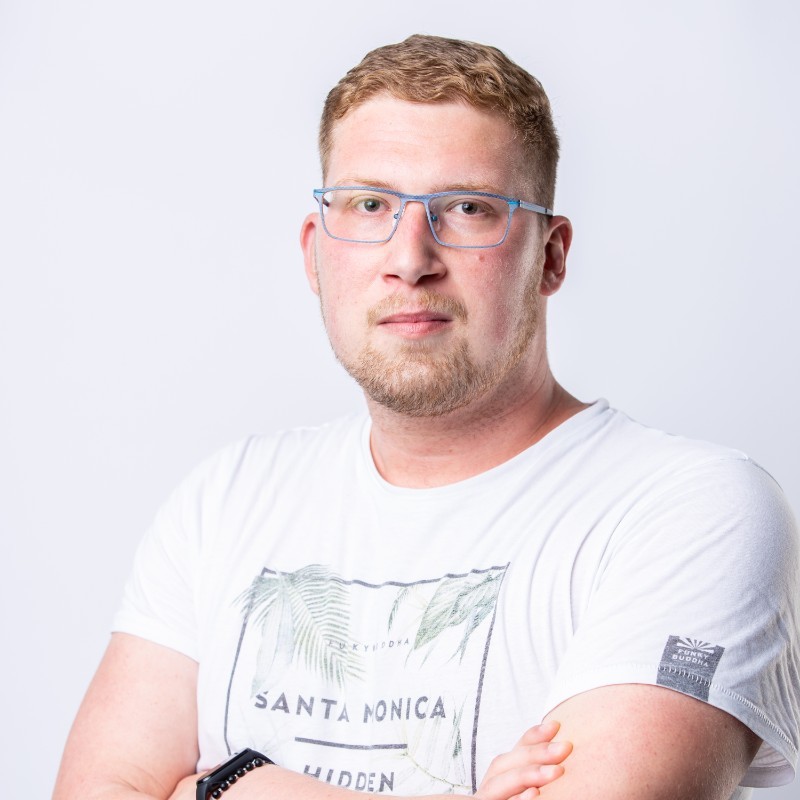 Damianos Christos Nikou
Graduate Student at Radboud University
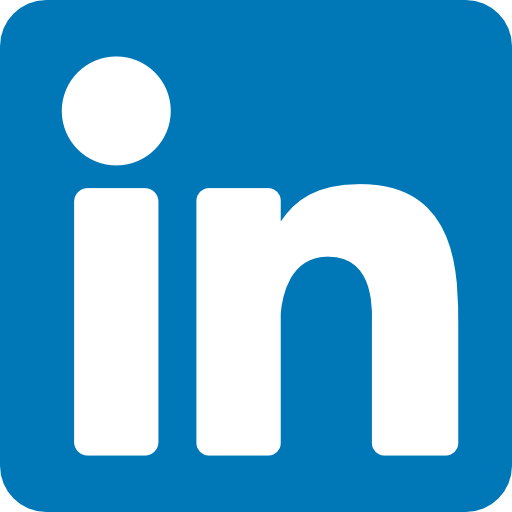 LinkedIn: https://www.linkedin.com/in/damianos-christos-nikou/
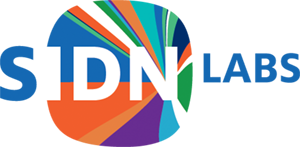 Thesis: https://www.sidnlabs.nl/en/news-and-blogs/detection-analysis-and-measurement-of-dns-tunnelling-techniques
Thank You For Your Attention!
16
QUESTIONS?
17